License ID：BSD 3-Clause Modification

LicenseSPDX Identifier:  BSD 3-Clause Modification

License别名: BSD 3-Clause Modification

License原文：https://spdx.org/licenses/BSD-3-Clause-Modification.html

License的原始出处：无

License的相近版本：BSD-3-Clause为FSF与OSI认证的










License使用情况：在openEuler中使用到了61次，排第121位

License涉及的诉讼和争议情况：无诉讼案例

个人观点：oE认可
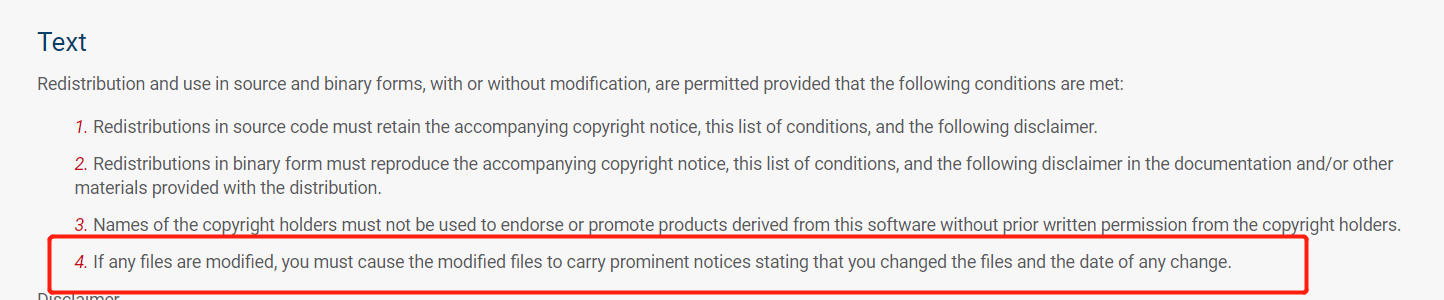